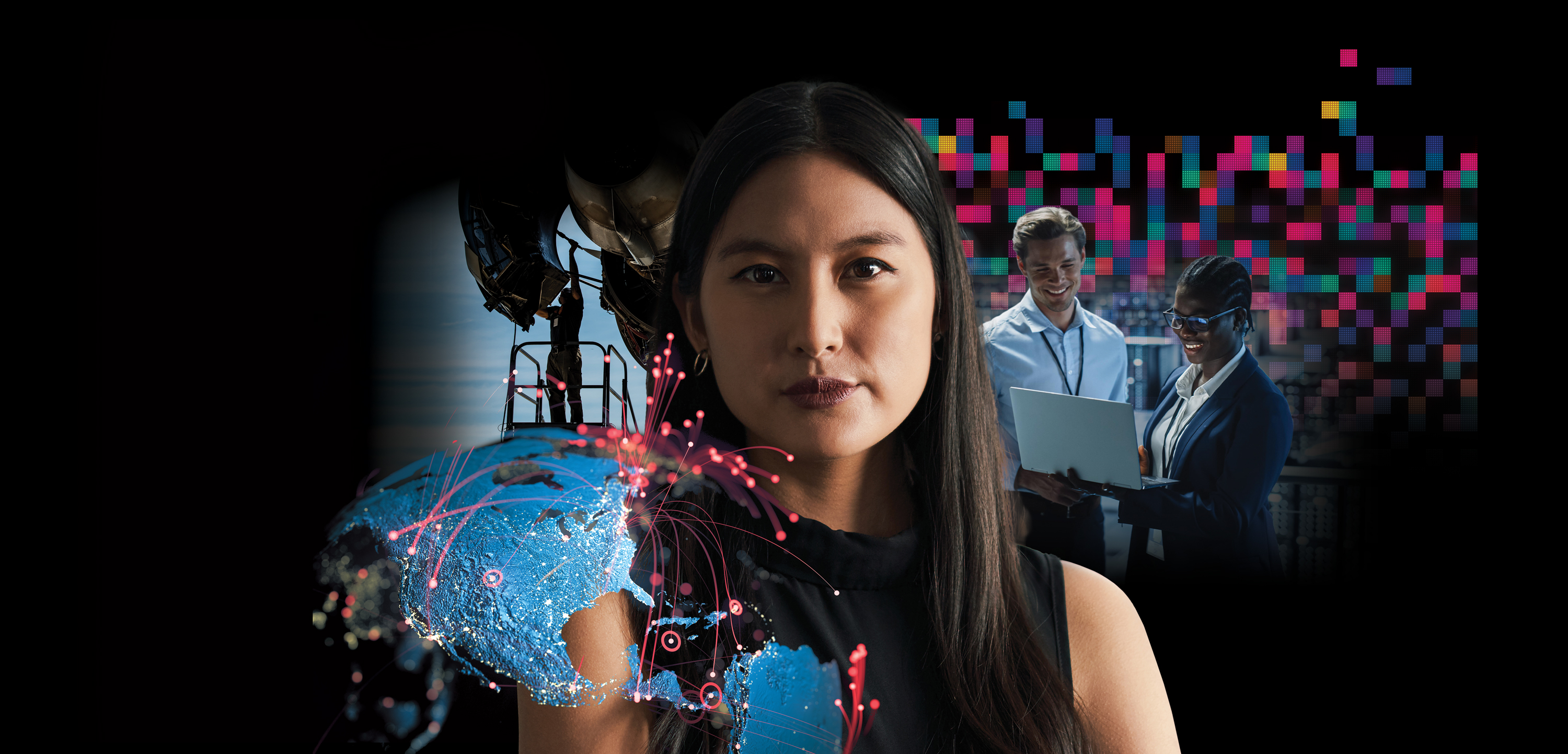 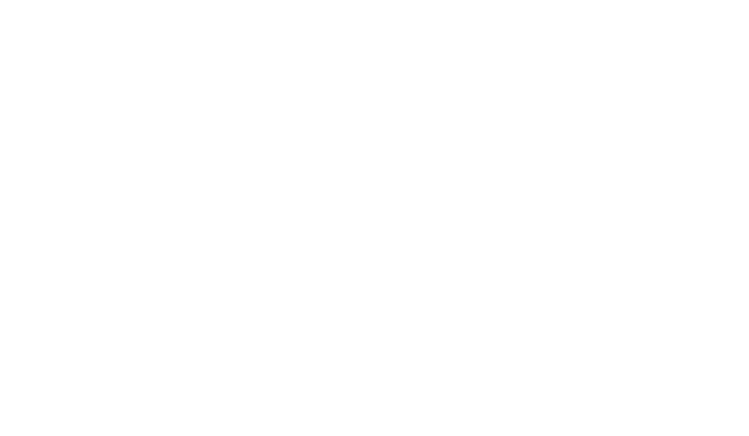 Month xx, YYYY
POWERPOINT
PRESENTATION
Subheader Copy
Author Full Name
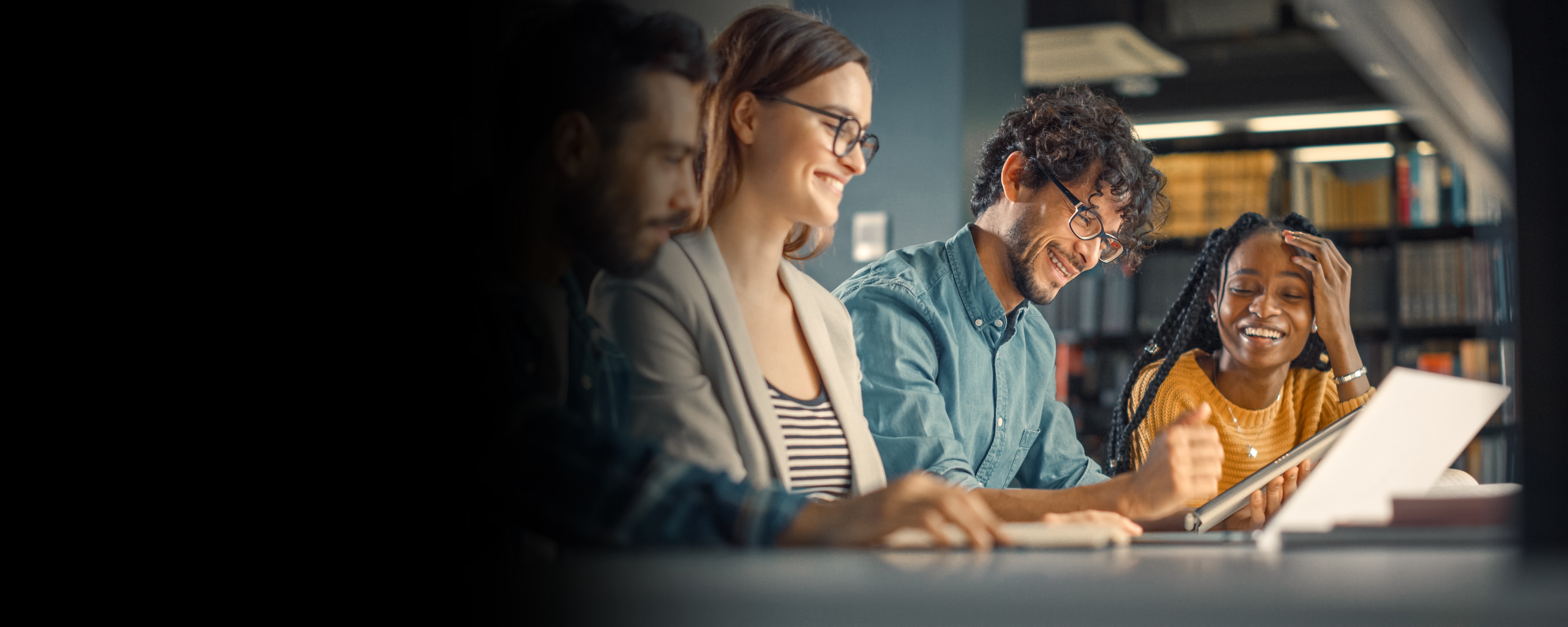 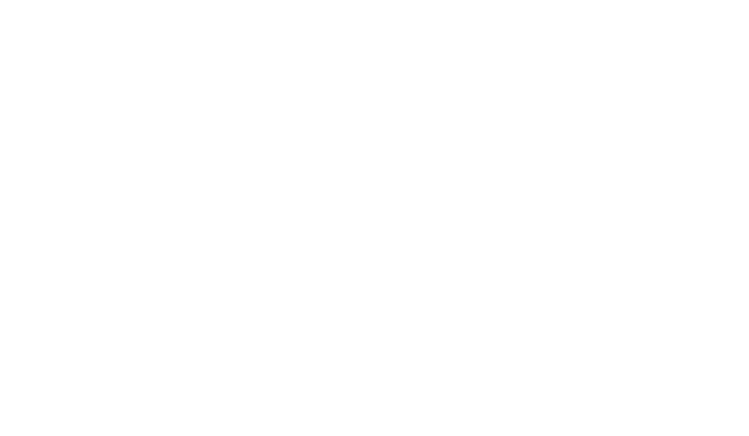 Month xx, YYYY
POWERPOINT
PRESENTATION
Subheader Copy
Author Full Name
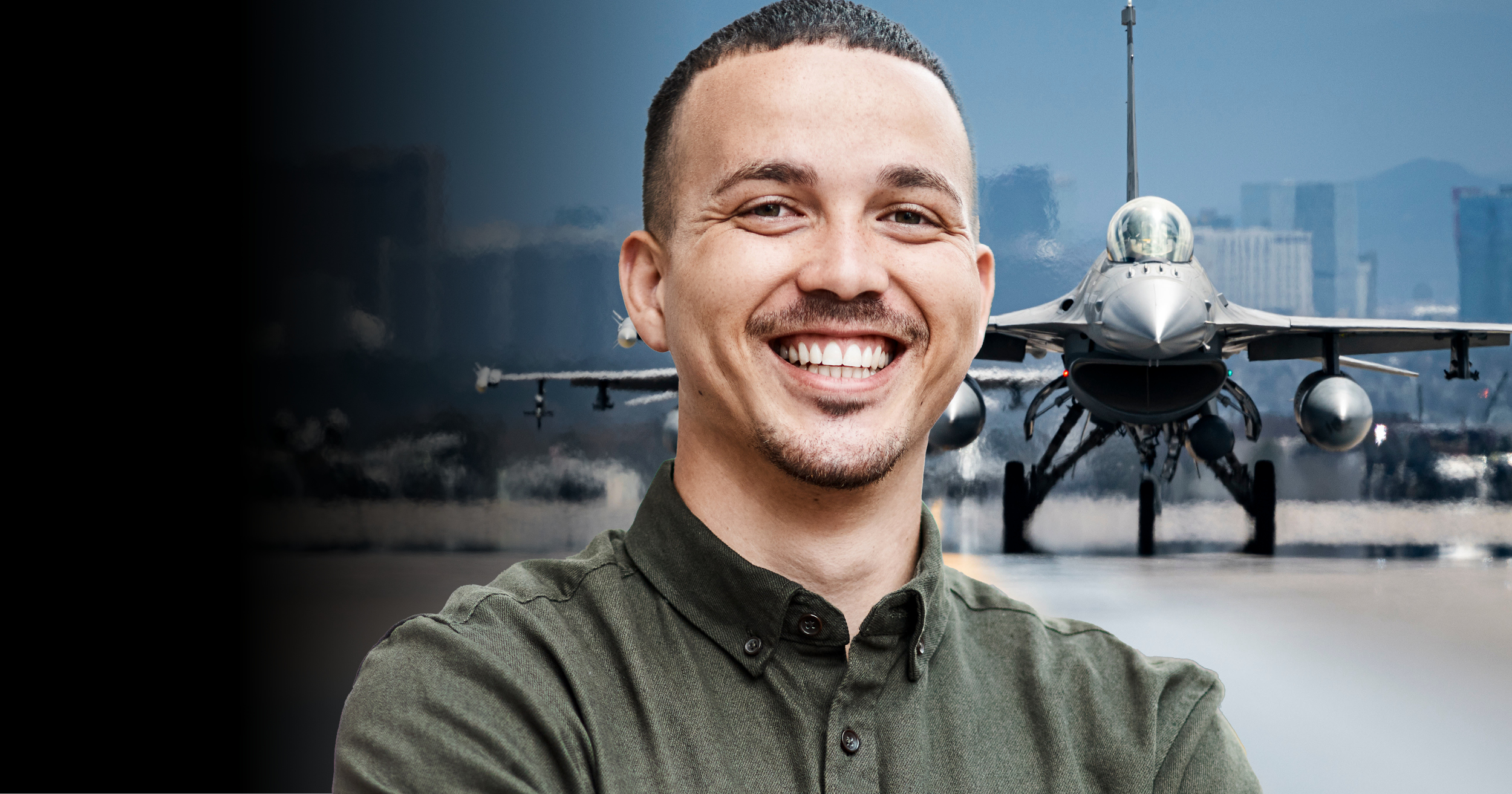 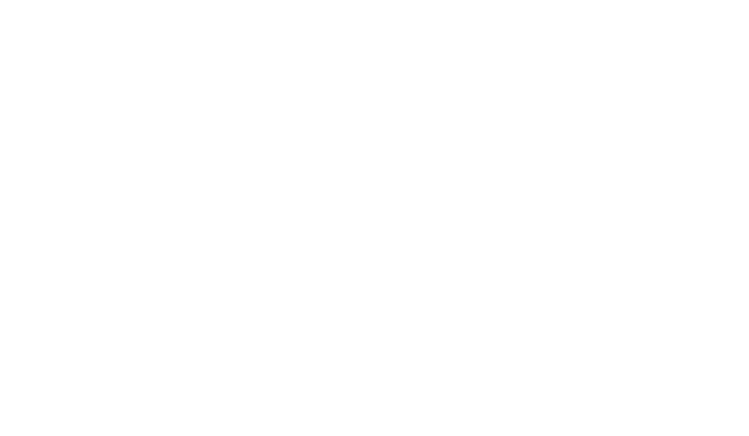 Month xx, YYYY
POWERPOINT
PRESENTATION
Subheader Copy
Author Full Name
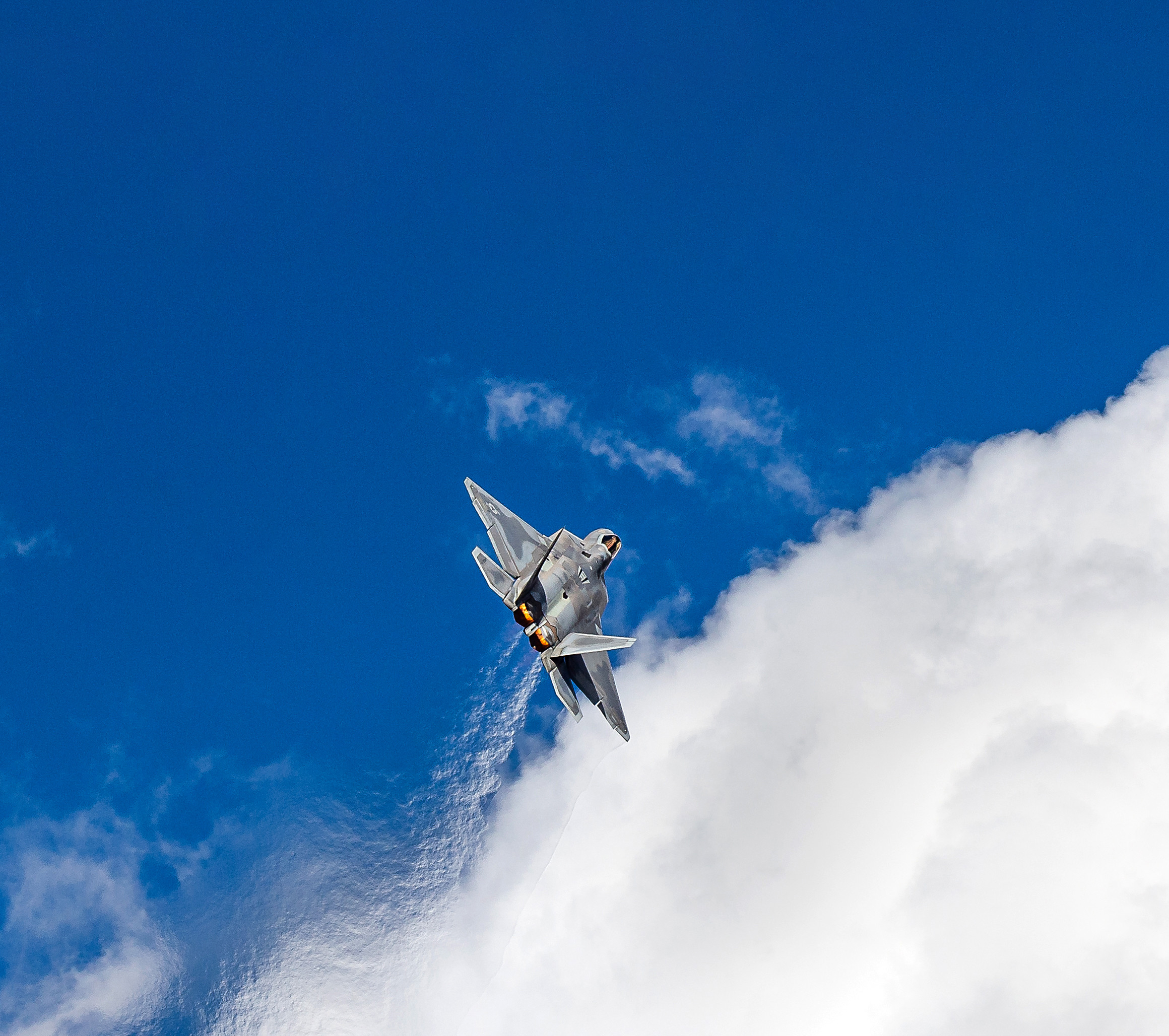 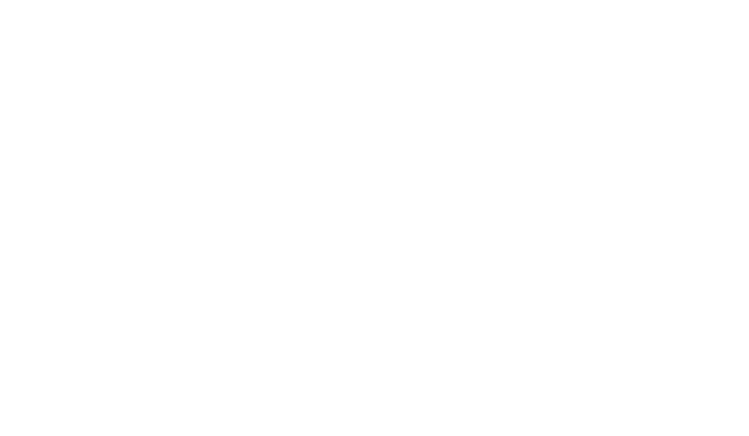 Month xx, YYYY
POWERPOINT
PRESENTATION
Subheader Copy
Author Full Name
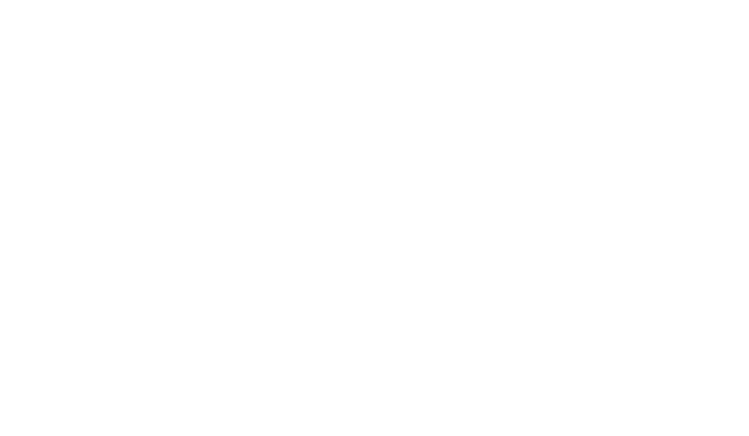 Month xx, YYYY
POWERPOINT
PRESENTATION
Subheader Copy
Author Full Name
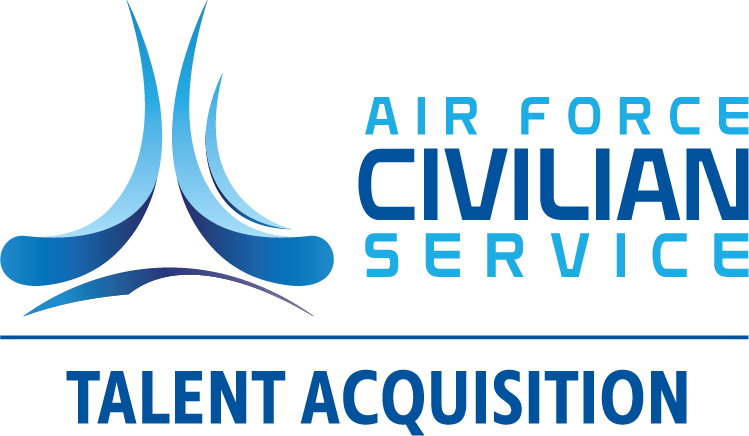 Month xx, YYYY
POWERPOINT
PRESENTATION
Subheader Copy
Author Full Name
AGENDA
Item One
Item Two
Item Three
Item Four
Item Five
Item Six
Item Seven
AGENDA
Item One
Item Two
Item Three
Item Four
Item Five
Item Six
Item Seven
The Difference Between
Voice & Tone

VOICE
 
This describes your organization’s personality. It’s consistent and unchanging.


TONE 
The emotional inflection applied to your voice. It adjusts to what’s suitable for a particular piece or message.
Single Column
Small Text
Ipsum nunc aliquet bibendum enim facilisis gravida neque convallis. Tortor posuere ac ut consequat semper. Eget arcu dictum varius duis at consectetur lorem donec. Urna cursus eget nunZc scelerisque viverra mauris in. Aenean et tortor at risus viverra adipiscin. 

	In nisl nisi scelerisque eu. Amet tellus cras 	pulputate sapien nec sagittis aliquam

In nisl nisi scelerisque eu. Amet tellus cras adipiscing enim eu turpis egestas. Pretium vulputate sapien nec sagittis aliquam. Sed arcu non odio euismod. Nisl nisi scelerisque eu ultrices vitae auctor eu augue. Enim praesent elementum facilisis leo vel fringillar.
9
Section Title
Image
Single Column
Small Text
Ipsum nunc aliquet bibendum enim facilisis gravida neque convallis. Tortor posuere ac ut consequat semper. Eget arcu dictum varius duis at consectetur lorem donec. Urna cursus eget nunc scelerisque viverra mauris in. Aenean et tortor at risus viverra adipiscin. 

	In nisl nisi scelerisque eu. Amet tellus cras 	pulputate sapien nec sagittis aliquam

In nisl nisi scelerisque eu. Amet tellus cras adipiscing enim eu turpis egestas. Pretium vulputate sapien nec sagittis aliquam. Sed arcu non odio euismod. Nisl nisi scelerisque eu ultrices vitae auctor eu augue. Enim praesent elementum facilisis leo vel fringillar.
10
Section Title
Image
Single Column
Large Text
Ipsum nunc aliquet bibendum enim facilisis gravida neque convallis. Tortor posuere ac ut consequat semper. Eget arcu dictum varius duis at consectetur lorem donec. Urna cursus eget nunc scelerisque viverra mauris in. Aenean  tortor at risus viverra adipiscin.
11
Section Title
Image
Single Column
Large Text
Ipsum nunc aliquet bibendum enim facilisis gravida neque convallis. Tortor posuere ac ut consequat semper. Eget arcu dictum varius duis at consectetur lorem donec. Urna cursus eget nunc scelerisque viverra mauris in. Aenean  tortor at risus viverra adipiscin.
12
Section Title
Double Column
Small Text
Ipsum nunc aliquet bibendum enim facilisis gravida neque convallis. Tortor posuere ac ut consequat semper. Eget arcu dictum varius duis at consectetur lorem donec. Urna cursus eget nunc scelerisque viverra mauris in. Aenean et tortor at risus viverra adipiscin. 

In nisl nisi scelerisque eu. Amet tellus cras adipiscing enim eu turpis egestas. Pretium vulputate sapien nec sagittis aliquam. Sed arcu non odio euismod. Nisl nisi scelerisque eu ultrices vitae auctor eu augue. Enim praesent elementum facilisis leo vel fringillar.
Ipsum nunc aliquet bibendum enim facilisis gravida neque convallis. Tortor posuere ac ut consequat semper. Eget arcu dictum varius duis at consectetur lorem donec. Urna cursus eget nunc scelerisque viverra mauris in. Aenean et tortor at risus viverra adipiscin. 

In nisl nisi scelerisque eu. Amet tellus cras adipiscing enim eu turpis egestas. Pretium vulputate sapien nec sagittis aliquam. Sed arcu non odio euismod. Nisl nisi scelerisque eu ultrices vitae auctor eu augue. Enim praesent elementum facilisis leo vel fringillar.
13
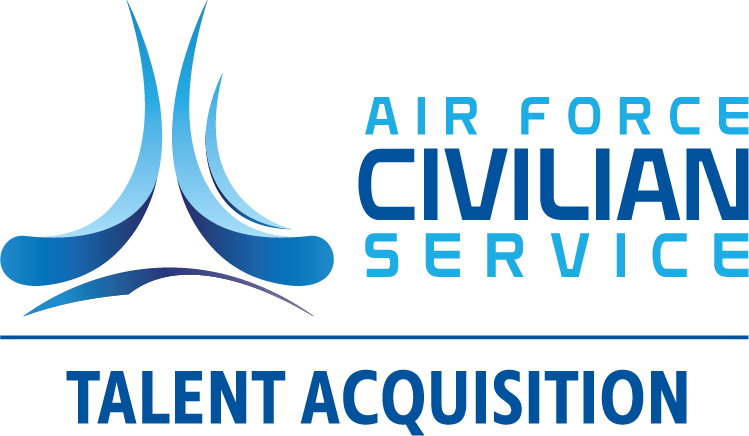 Section Title
Double Column
Small Text
Ipsum nunc aliquet bibendum enim facilisis gravida neque convallis. Tortor posuere ac ut consequat semper. Eget arcu dictum varius duis at consectetur lorem donec. Urna cursus eget nunc scelerisque viverra mauris in. Aenean et tortor at risus viverra adipiscin. 

In nisl nisi scelerisque eu. Amet tellus cras adipiscing enim eu turpis egestas. Pretium vulputate sapien nec sagittis aliquam. Sed arcu non odio euismod. Nisl nisi scelerisque eu ultrices vitae auctor eu augue. Enim praesent elementum facilisis leo vel fringillar.
Ipsum nunc aliquet bibendum enim facilisis gravida neque convallis. Tortor posuere ac ut consequat semper. Eget arcu dictum varius duis at consectetur lorem donec. Urna cursus eget nunc scelerisque viverra mauris in. Aenean et tortor at risus viverra adipiscin. 

In nisl nisi scelerisque eu. Amet tellus cras adipiscing enim eu turpis egestas. Pretium vulputate sapien nec sagittis aliquam. Sed arcu non odio euismod. Nisl nisi scelerisque eu ultrices vitae auctor eu augue. Enim praesent elementum facilisis leo vel fringillar.
14
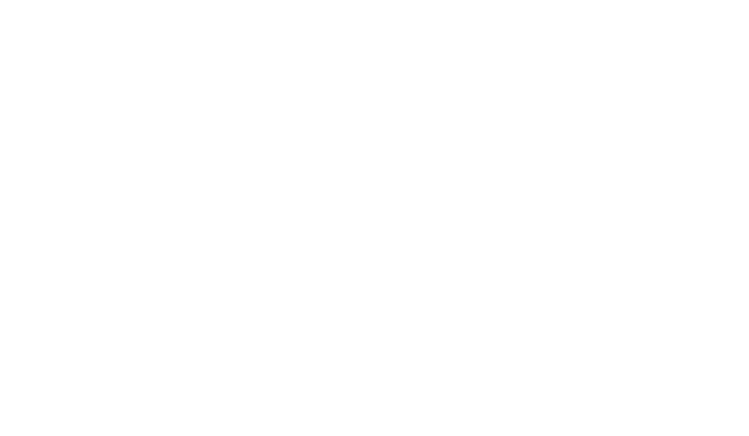 Section Title
Double Column
Large Text
Ipsum nunc aliquet bibendum enim facilisis gravida neque convallis. Tortor posuere ac ut consequat semper. Eget arcu dictum varius duis at consectetur lorem donec. Urna cursus eget nunc scelerisque viverra mauris in. Aenean et tortor at risus viverra adipiscin. 

In nisl nisi scelerisque eu. Amet tellus cras adipiscing enim eu turpis egestas. Pretium vulputate sapien nec tellus sagittis aliquam.
Ipsum nunc aliquet bibendum enim facilisis gravida neque convallis
Tortor posuere ac ut consequat semper
Eget arcu dictum varius duis at consectetur posuere lorem donec
Urna cursus eget nunc scelerisque viverra mauris in. Aenean et tortor at risus viverra adipiscin
15
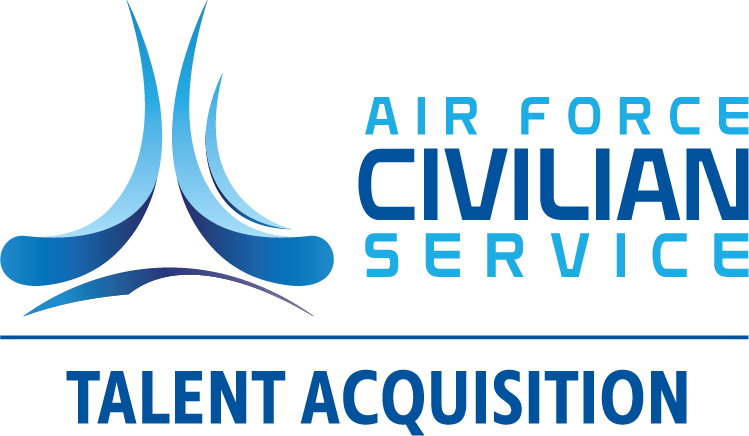 Section Title
Double Column
Large Text
Ipsum nunc aliquet bibendum enim facilisis gravida neque convallis. Tortor posuere ac ut consequat semper. Eget arcu dictum varius duis at consectetur lorem donec. Urna cursus eget nunc scelerisque viverra mauris in. Aenean et tortor at risus viverra adipiscin. 

In nisl nisi scelerisque eu. Amet tellus cras adipiscing enim eu turpis egestas. Pretium vulputate sapien nec tellus sagittis aliquam.
Ipsum nunc aliquet bibendum enim facilisis gravida neque convallis
Tortor posuere ac ut consequat semper
Eget arcu dictum varius duis at consectetur posuere lorem donec
Urna cursus eget nunc scelerisque viverra mauris in. Aenean et tortor at risus viverra adipiscin
16
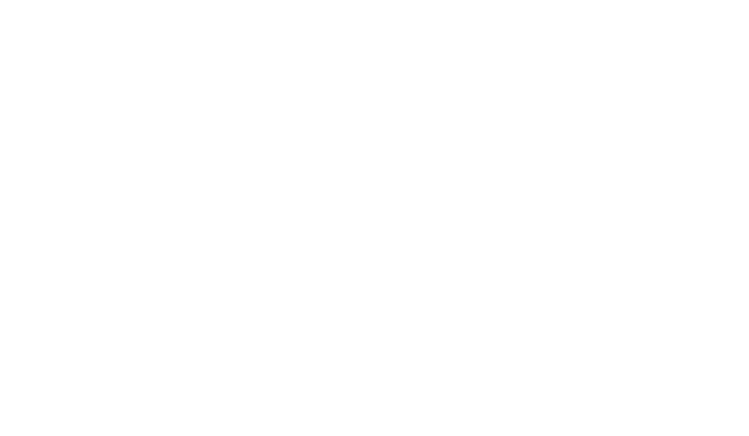 Section Title
Bulleted List
Ipsum nunc aliquet bibendum enim facilisis gravida neque convallis 
Tortor posuere ac ut consequat semper 
Eget arcu dictum varius duis at consectetur lorem donec. Urna cursus eget nunc scelerisque Viverra mauris in. Aenean et tortor at risus viverra adipiscin 
In nisl nisi scelerisque eu. Amet tellus cras adipiscing enim eu turpis egestas
17
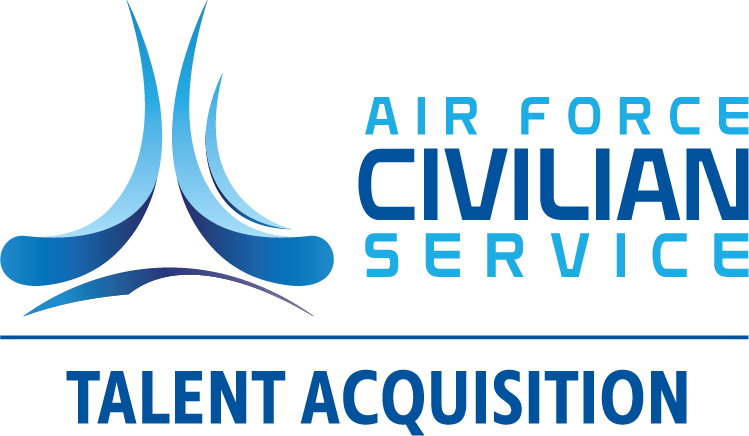 Section Title
Section Title
Bulleted List
Ipsum nunc aliquet bibendum enim facilisis gravida neque convallis 
Tortor posuere ac ut consequat semper 
Eget arcu dictum varius duis at consectetur lorem donec. Urna cursus eget nunc scelerisque Viverra mauris in. Aenean et tortor at risus viverra adipiscin 
In nisl nisi scelerisque eu. Amet tellus cras adipiscing enim eu turpis egestas
18
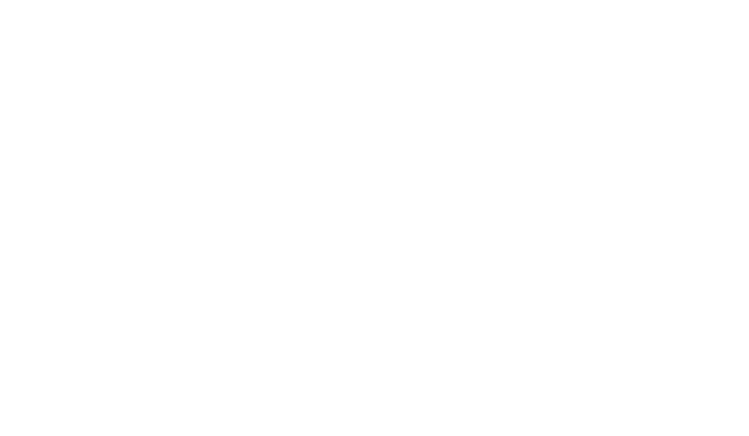 Section Title
Important Statistics
98%
200
70K
19
Number
Description
Number
Description
Number
Description
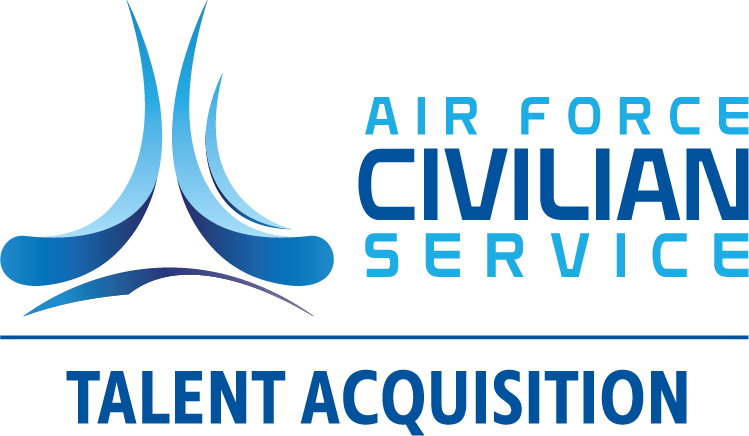 Section Title
THERE IS NO LIMIT TO THE GOOD YOU CAN DO IF YOU DON’T CARE WHO GETS THE CREDIT
20
George C. Marshall
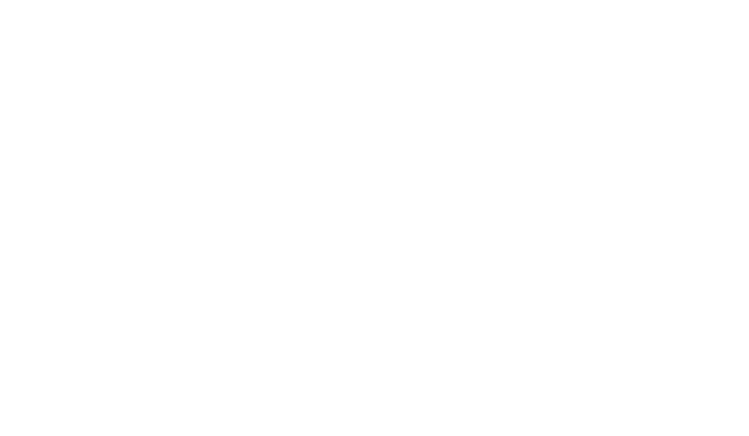 Section Title
Chart
Headline
Ipsum nunc aliquet bibendum enim facilisis gravida neque convallis. Tortor posuere ac ut consequat semper. Eget arcu dictum varius duis at consectetur lorem donec. Urna cursus eget nunc scelerisque viverra mauris in. Aenean et tortor at risus viverra adipiscin. 

In nisl nisi scelerisque eu. Amet tellus cras adipiscing enim eu turpis egestas. Pretium vulputate sapien nec sagittis aliquam. Sed arcu non odio euismod. Nisl nisi scelerisque eu ultrices vitae auctor eu augue. Enim praesent elementum facilisis leo vel fringillar.
21
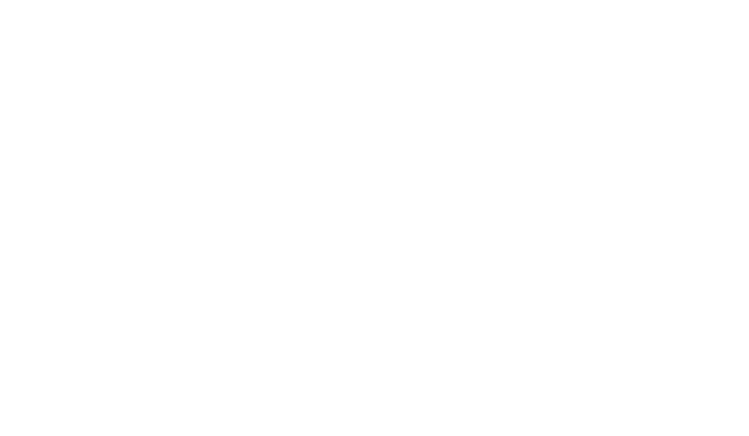 Section Title
Chart
Headline
Ipsum nunc aliquet bibendum enim facilisis gravida neque convallis. Tortor posuere ac ut consequat semper. Eget arcu dictum varius duis at consectetur lorem donec. Urna cursus eget nunc scelerisque viverra mauris in. Aenean et tortor at risus viverra adipiscin. 

In nisl nisi scelerisque eu. Amet tellus cras adipiscing enim eu turpis egestas. Pretium vulputate sapien nec sagittis aliquam. Sed arcu non odio euismod. Nisl nisi scelerisque eu ultrices vitae auctor eu augue. Enim praesent elementum facilisis leo vel fringillar.
22
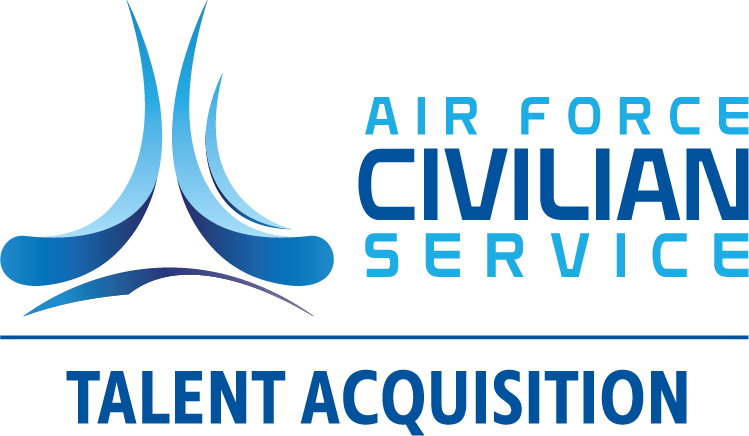 Section Title
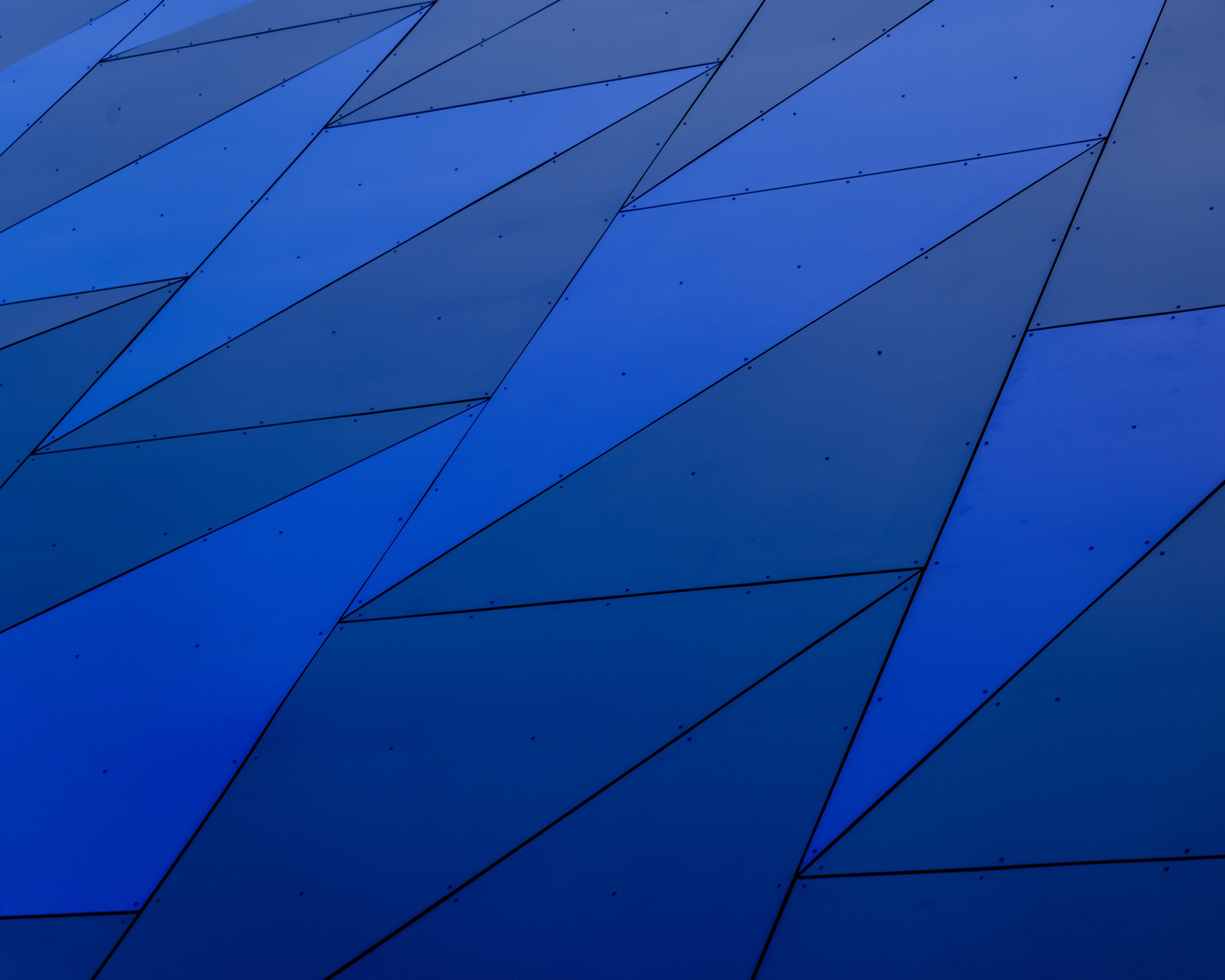 Thank You
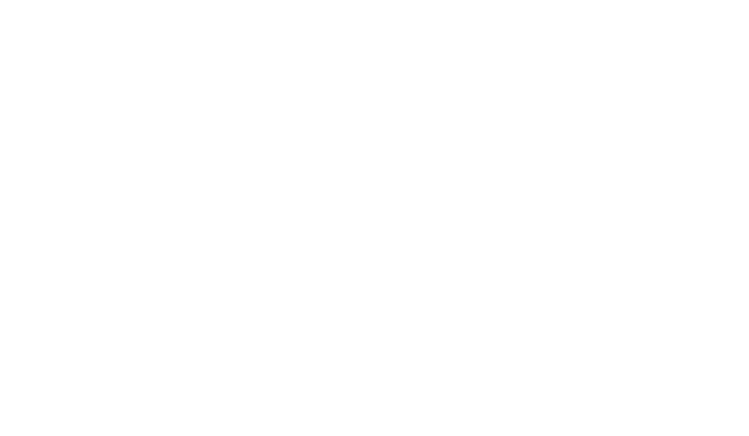 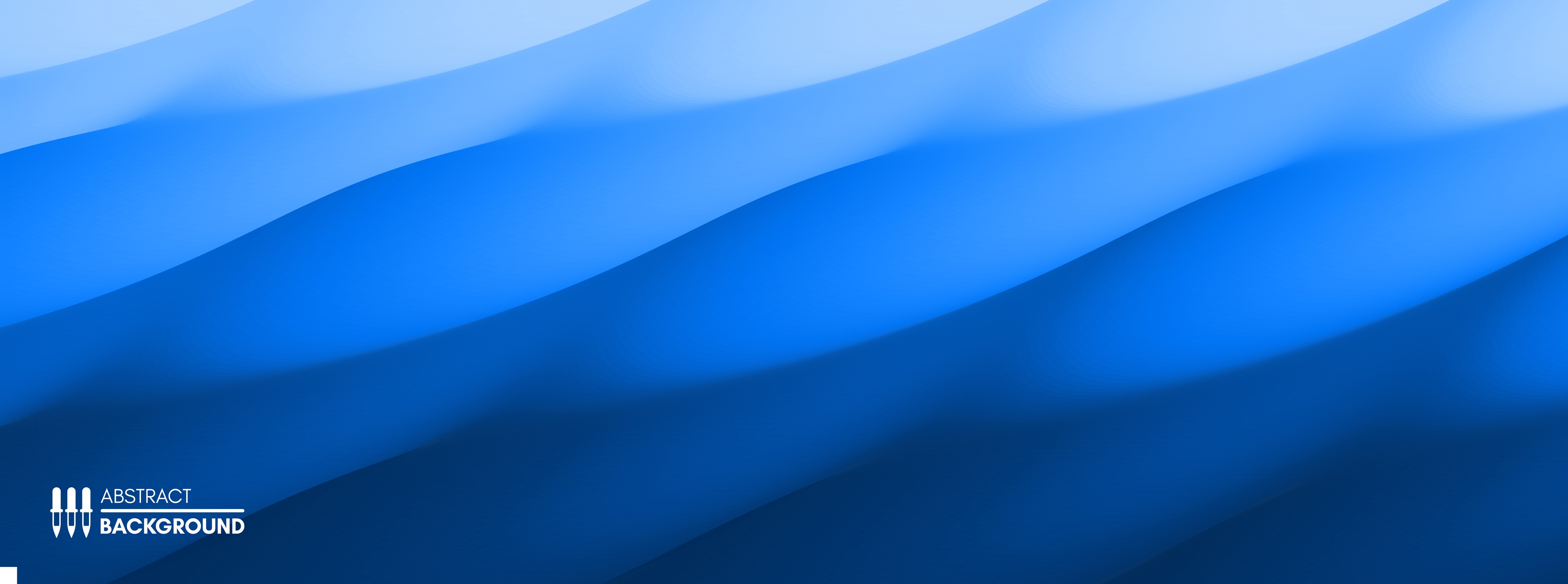 Thank You
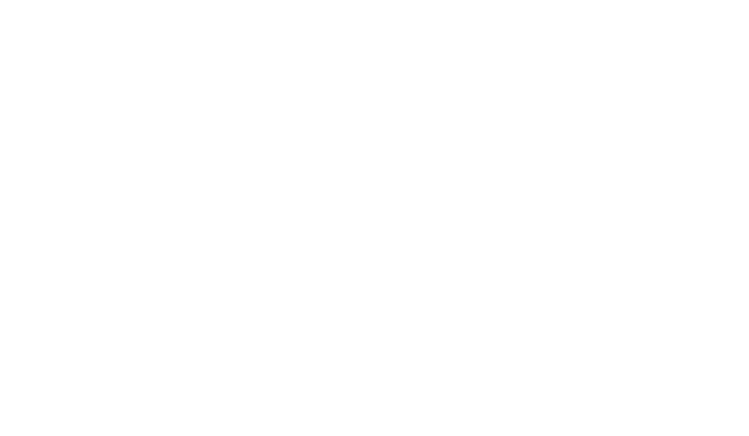 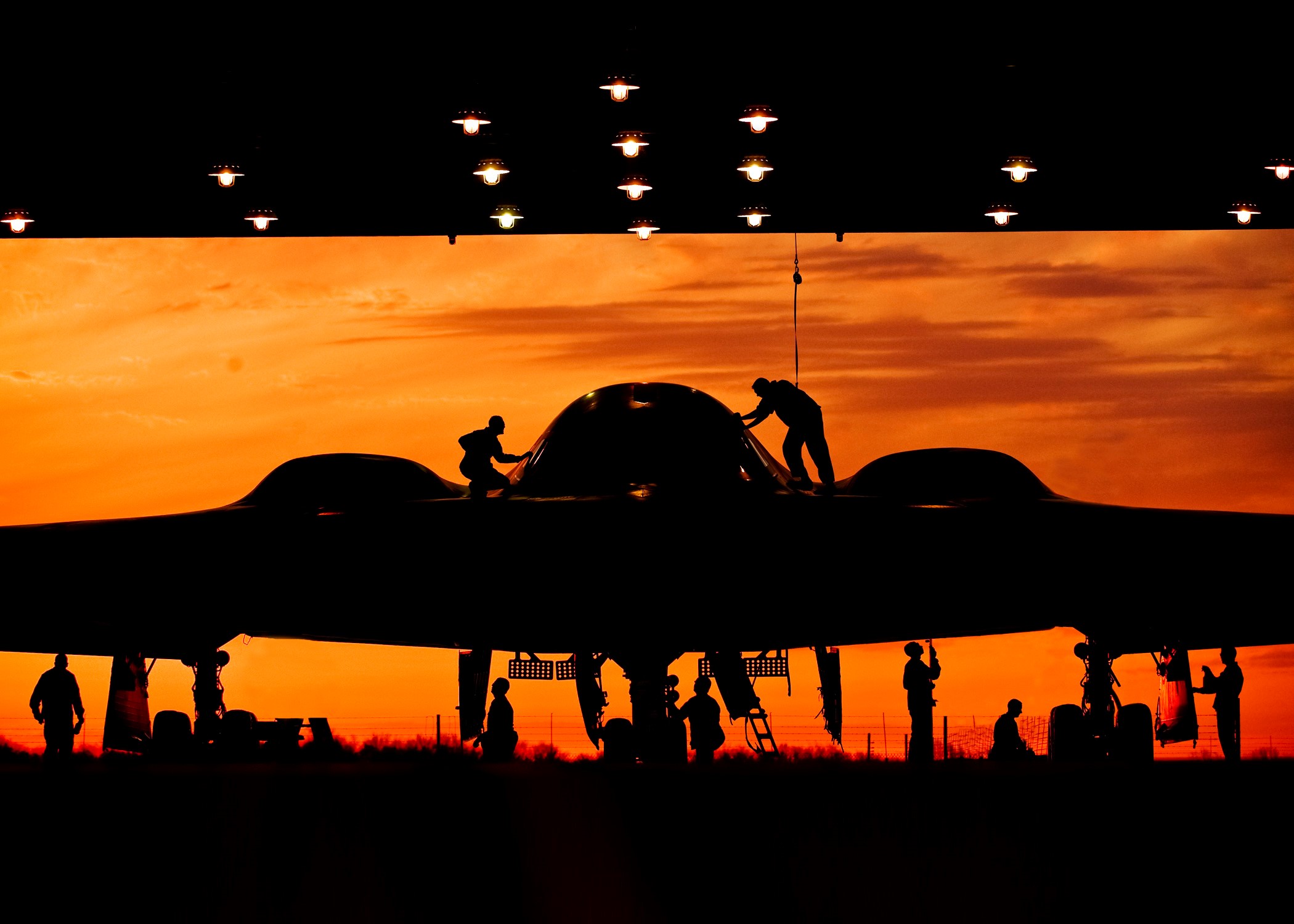 Thank You
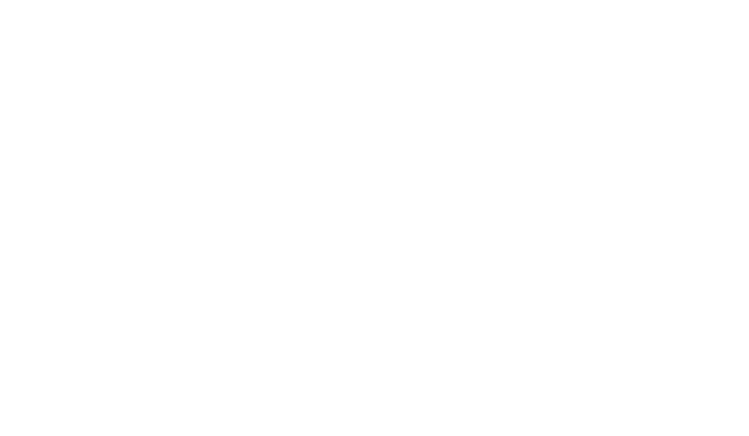 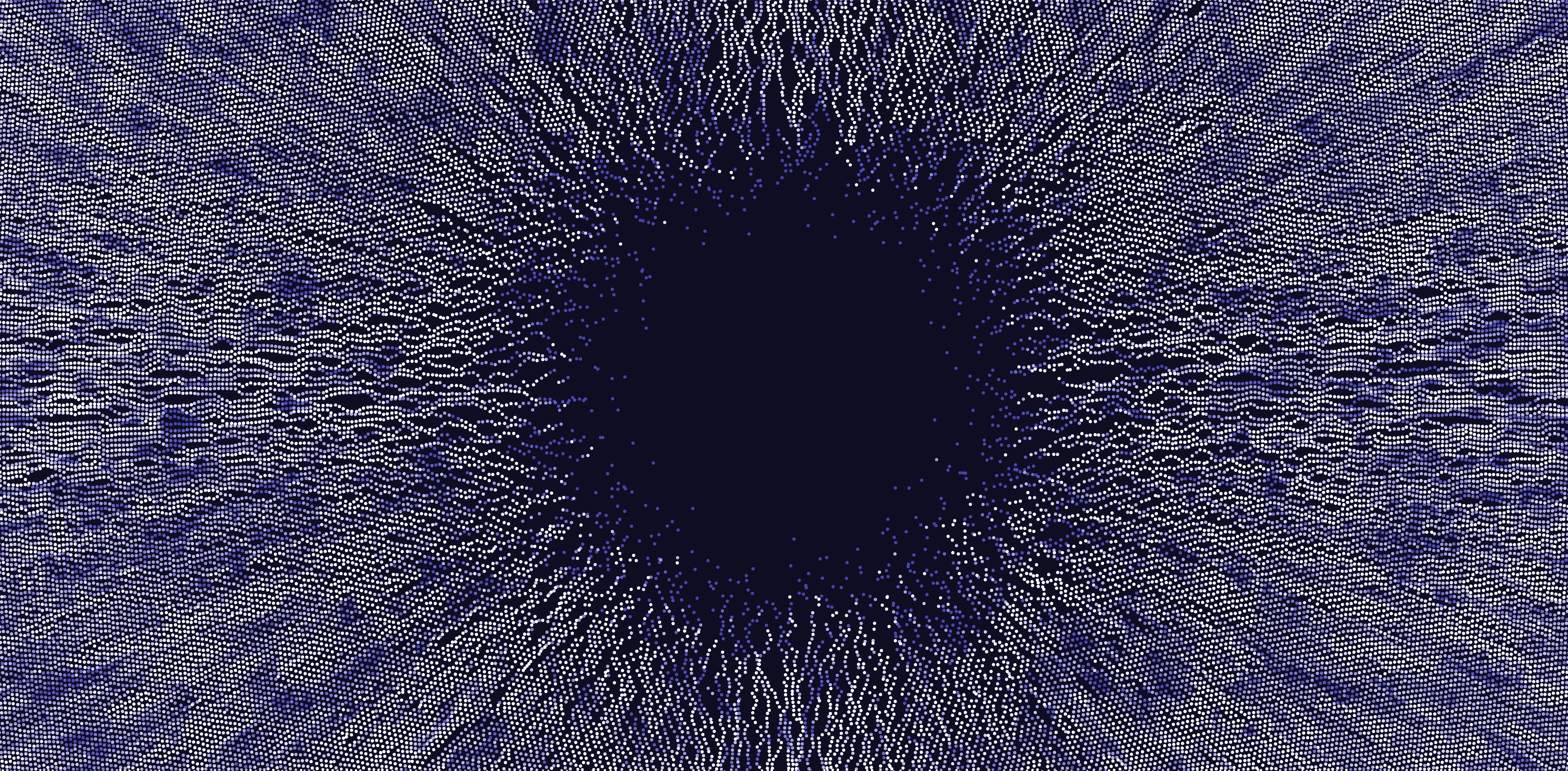 Thank You
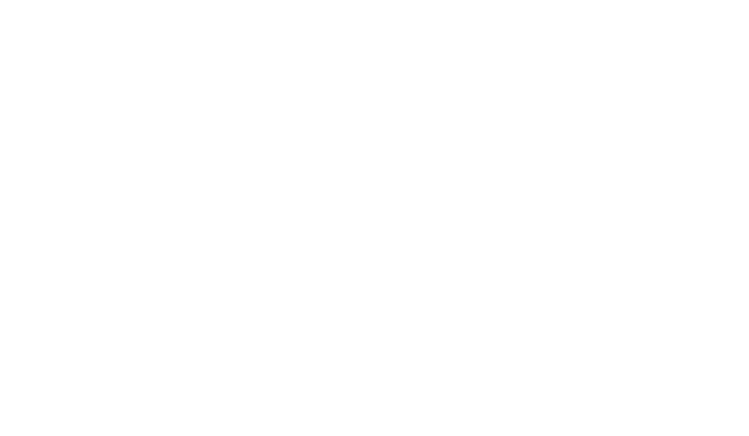 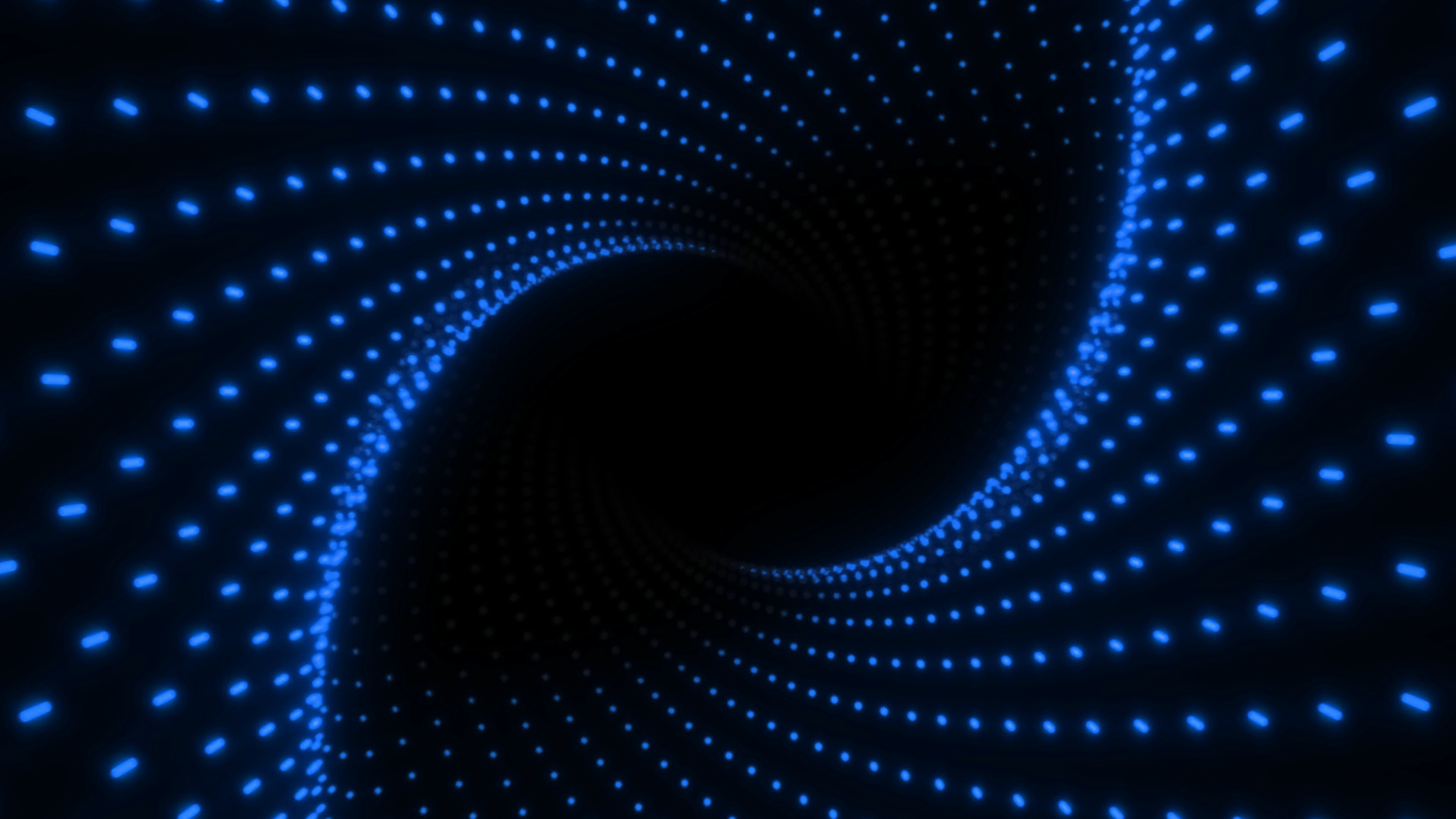 Thank You
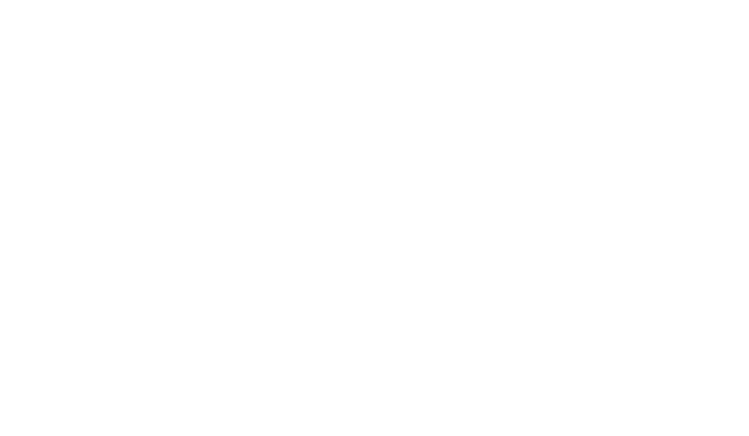